Bài 32: Nghề của mẹ, nghề của cha
Sinh hoạt dưới cờ
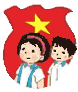 Giao lưu với các cô bác phụ huynh về nghề nghiệp của họ.
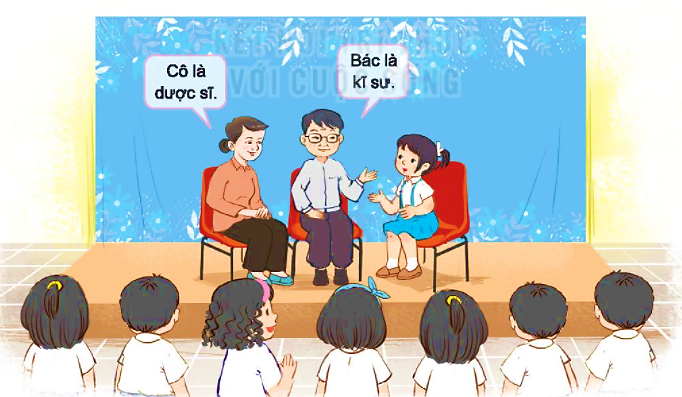 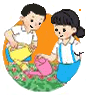 Hoạt động giáo dục theo chủ đề
Hát bài Anh phi công ơi của nhạc sĩ Xuân Giao.
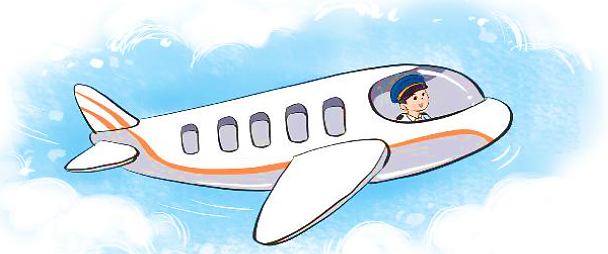 2. Chia sẻ về hiểu biết về nghề nghiệp, công việc của người thân.
Kể về nghề nghiệp, công việc của người thân.
Nêu những điều em học được từ nghề nghiệp, công việc của người thân.
Bảo vệ
Lao công
Giáo viên
Bác sĩ
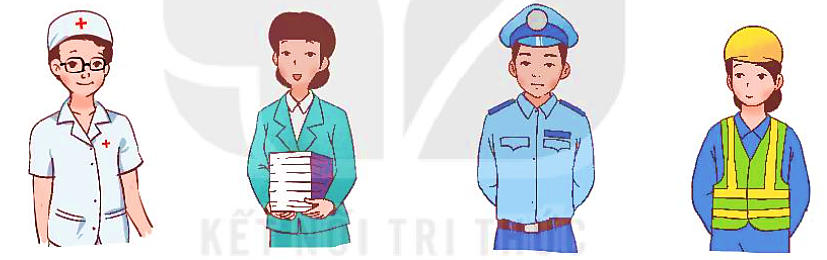 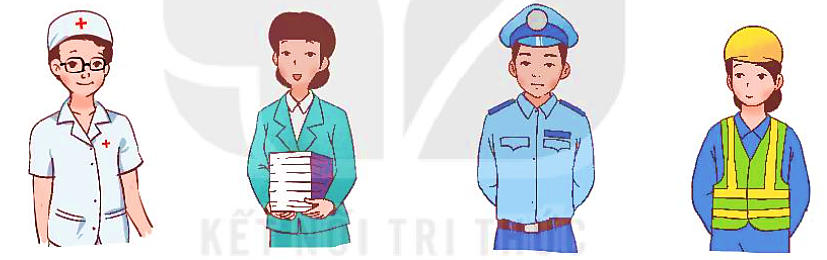 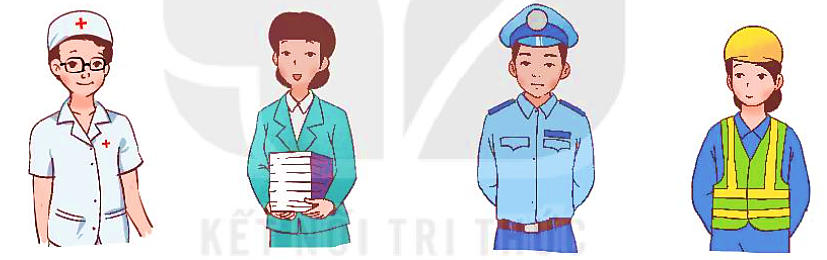 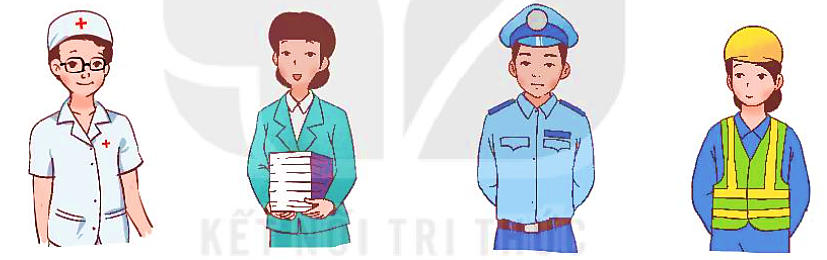 Giữ sạch sẽ đường phố, lối xóm
Canh giữ, bảo vệ khu vực
Dạy học, giúp HS lĩnh hội tri thức
Chữa, khám bệnh cho mọi người
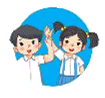 Sinh hoạt lớp
Đọc thơ và đoán nghề.
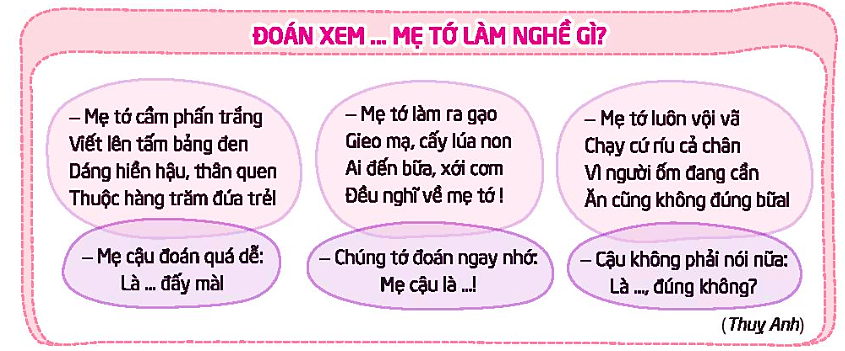 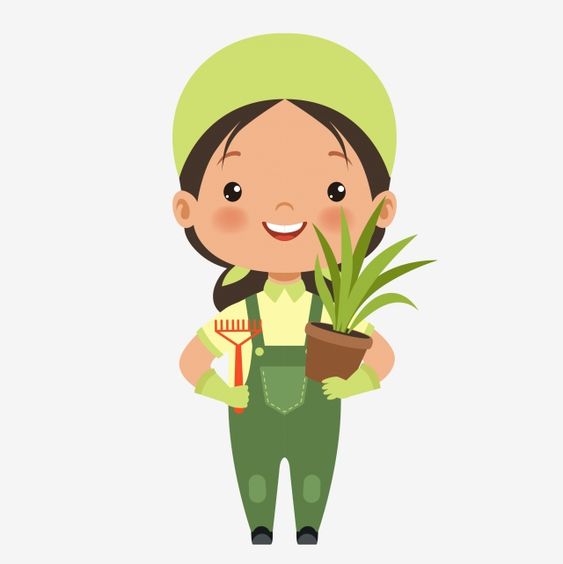 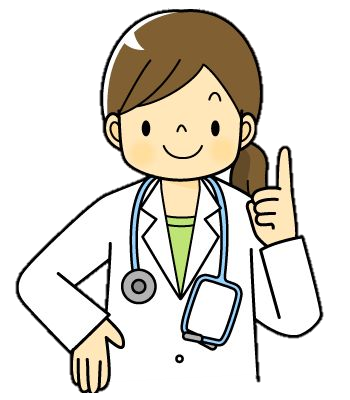 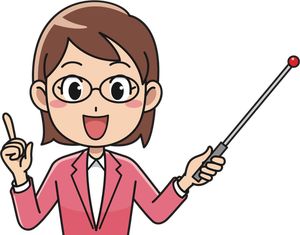 Bác sĩ
Giáo viên
Nông dân